Postępowanie w sprawach dyscyplinarnych przed KD RGNiSW oraz dolegliwość kar dyscyplinarnych
Dr hab. Agnieszka Ziółkowska, prof.uś


Katedra postępowania administracyjnego i sądowoadministracyjnego
Wpia  UŚ, członek KD RGNiSW
Wyrok TK z 8 grudnia 1998 r., K. 41/97, OTK ZU Nr 7/1998, s. 656
TK podkreślał zasadność wprowadzania szczególnej regulacji odpowiedzialności dyscyplinarnej, wskazując że “wyodrębnienie procedur odpowiedzialności dyscyplinarnej i nadanie im - najpierw - pozasądowego charakteru, znajdować może podstawę w specyfice poszczególnych grup zawodowych oraz ochronie ich autonomii i samorządności”
Wyrok TK z dnia 11 września 2001 r.
„Nauczyciele akademiccy tworzą grupę zawodową o wysokim prestiżu społecznym, stąd troska o godne zachowanie, a w konsekwencji - odpowiedzialność za czyny nie mające znamion przestępstwa. Ta swoista dolegliwość stanowi - w ocenie Trybunału - odpowiednik roli, jaką odgrywają w społeczeństwie nauczyciele akademiccy, zaufania, jakim się ich obdarza”. 
                                   (por. OTK ZU Nr 3/2001, s. 266, 267)
Dlaczego postępowanie dyscyplinarne ?
1.szczególna grupa zawodowa

2.właściwość zakładów administracyjnych
Podstawa prawna procedury dyscyplinarnej
Przesłanki odpowiedzialności
Obowiązki
Do podstawowych obowiązków nauczyciela akademickiego zatrudnionego w grupie:
 1) pracowników badawczych – należy prowadzenie działalności naukowej oraz uczestniczenie w kształceniu doktorantów;
 2) pracowników badawczo-dydaktycznych – należy prowadzenie działalności naukowej, kształcenie i wychowywanie studentów lub uczestniczenie w kształceniu doktorantów; 
3) pracowników dydaktycznych – należy kształcenie i wychowywanie studentów lub uczestniczenie w kształceniu doktorantów.
 2. Poza obowiązkami, o których mowa w ust. 1, nauczyciel akademicki ma obowiązek realizacji powierzonych mu zadań organizacyjnych, a także stałego podnoszenia kompetencji zawodowych
Ocena pracowników
Opinia na podstawie wyników ankiet oceny pracy dydaktycznej nauczyciela akademickiego i wyników przeprowadzonych hospitacji w okresie oceny.
Opinia w zakresie wypełniania obowiązków dydaktycznych, które zostały pracownikowi/ pracownicy powierzone, a w szczególności:
przygotowania i terminowego opublikowania w systemie USOSweb sylabusów dla prowadzonych zajęć, zgodnych z właściwymi opisami modułów;
przygotowania i przeprowadzenia zajęć dydaktycznych zgodnie z indywidualnym przydziałem zajęć dydaktycznych w formie, czasie i miejscu określonych przez bezpośredniego przełożonego;
przeprowadzenia weryfikacji efektów uczenia się dla prowadzonych zajęć oraz jej udokumentowania (w szczególności poprzez wprowadzenie ocen do systemu USOSweb), a także przechowywania dokumentacji z przeprowadzonej weryfikacji;
prowadzenia konsultacji dla studentów w wymiarze uzgodnionym z właściwym prodziekanem ds. kształcenia i studentów;
udziału w zaliczeniach i egzaminach komisyjnych;
udziału w egzaminach dyplomowych;
pełnienia funkcji recenzenta prac dyplomowych;
realizowania procedur Systemu Zapewniania Jakości Kształcenia;
innych, powierzonych w ramach IPO.
Kodeks Etyki Pracownika Nauki
Zasady postępowania w przypadku wykrycia nierzetelności to m.in. miarkowanie reakcji przez pryzmat zawinienia, skutków  i z uwzględnieniem okoliczności obciążających lub łagodzących
Przykłady naruszenia godność zawodu nauczyciela akademickiego
używanie wyrażeń i zwrotów obraźliwych wobec studentów,

zlecanie prowadzania zajęć za siebie innym osobom, jednocześnie potwierdzając ich odbycie własnoręcznym podpisem,

ośmieszanie i dyskredytowanie dorobku naukowego innego Pracownika
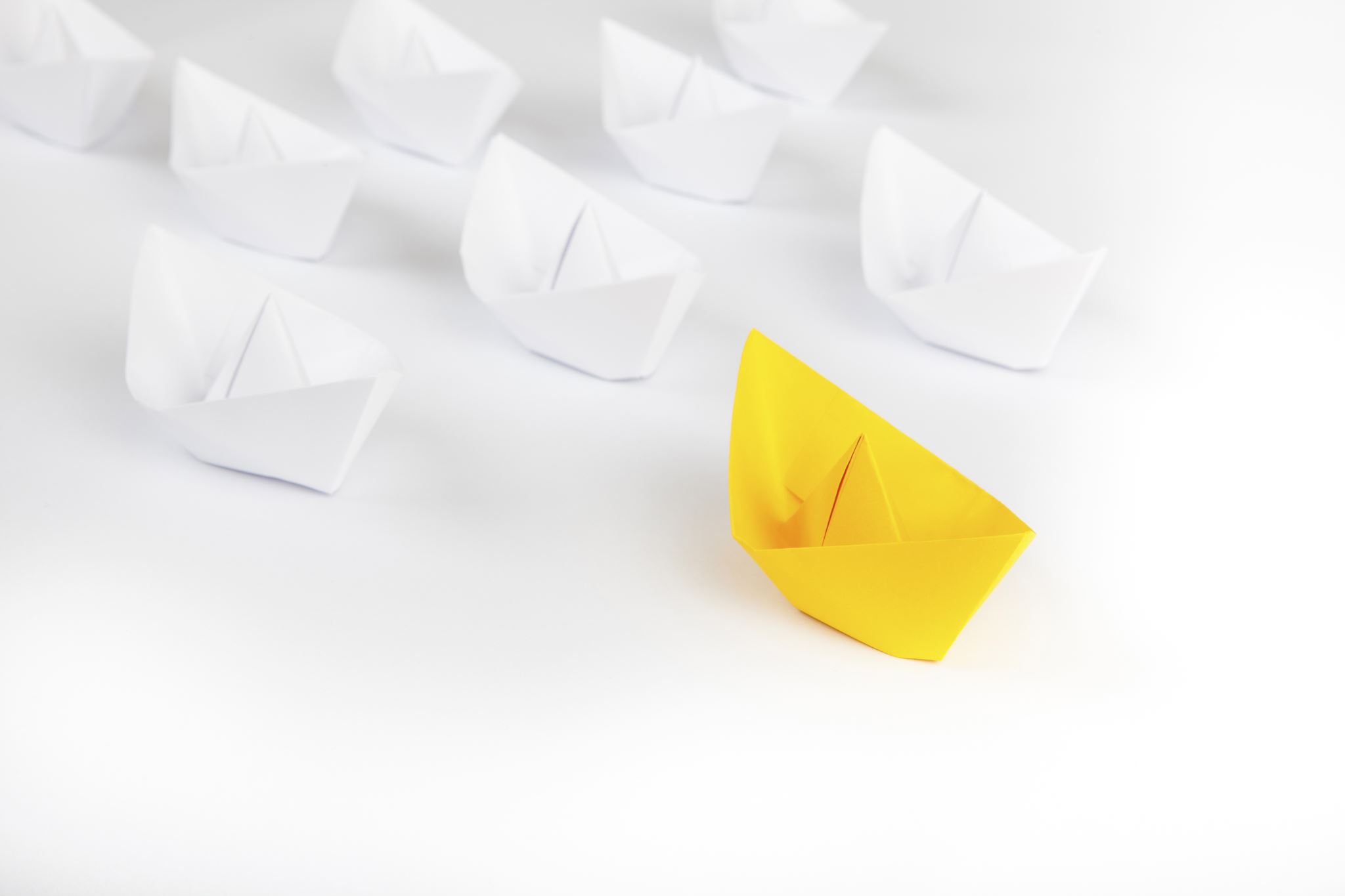 Odpowiedzialność nauczyciela akademickiego
Nie stanowi przewinienia dyscyplinarnego wyrażanie przekonań religijnych, światopoglądowych lub filozoficznych
Istota odpowiedzialności
Celem odpowiedzialności dyscyplinarnej jest egzekwowanie obowiązków wynikających ze stosunku pracy i specyfiki pracy nauczyciela akademickiego.
Zakres czasowy odpowiedzialności
Odpowiedzialność dotyczy nie tylko  zachowań (zarówno z działania, jak i zaniechania) mających miejsce w ramach wykonywania obowiązków zawodowych, lecz także ich zachowań w ramach działalności publicznej czy zachowań w sferze życia prywatnego.
Cechy odpowiedzialności dyscyplinarnej
Delikt dyscyplinarny
Brak legalnej definicji

Dwie grupy przesłanek odpowiedzialności (uchybienie obowiązkom nauczyciela akademickiego, godność zawodu nauczyciela akademickiego)

Elementy deliktu: szkodliwość społeczna i wina
Kary dyscyplinarne
Istota kar dyscyplinarnych
Kryteria wymiary kary
Brak ustawowych dyrektyw wymiaru kar ( zasada proporcjonalności)

Po pierwsze, na ile zachowanie podważa zaufanie do całej grupy w oczach opinii społecznej.

Po drugie, istotne jest wewnątrzgrupowe stanowisko wobec danego standardu, który został naruszony. 

 Po trzecie, należy szeroko uwzględniać postawę moralną samego obwinionego i jego stosunek do wartości.
Porównanie regulacji prawnej
Nowy środek prawny
Komisje dyscyplinarne
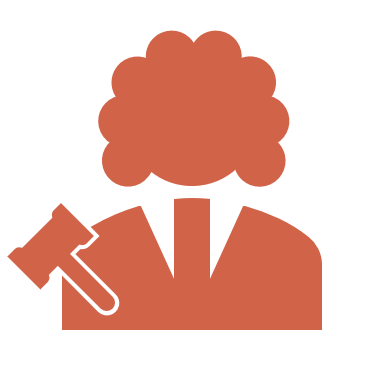 komisja dyscyplinarna przy RGNiSW 

komisja dyscyplinarna przy ministrze

Komisję dyscyplinarną przy RGNiSW wybiera RGNiSW. Tryb wyboru i skład komisji określa statut RGNiSW. W skład komisji dyscyplinarnej przy RGNiSW wchodzi co najmniej 1 student.
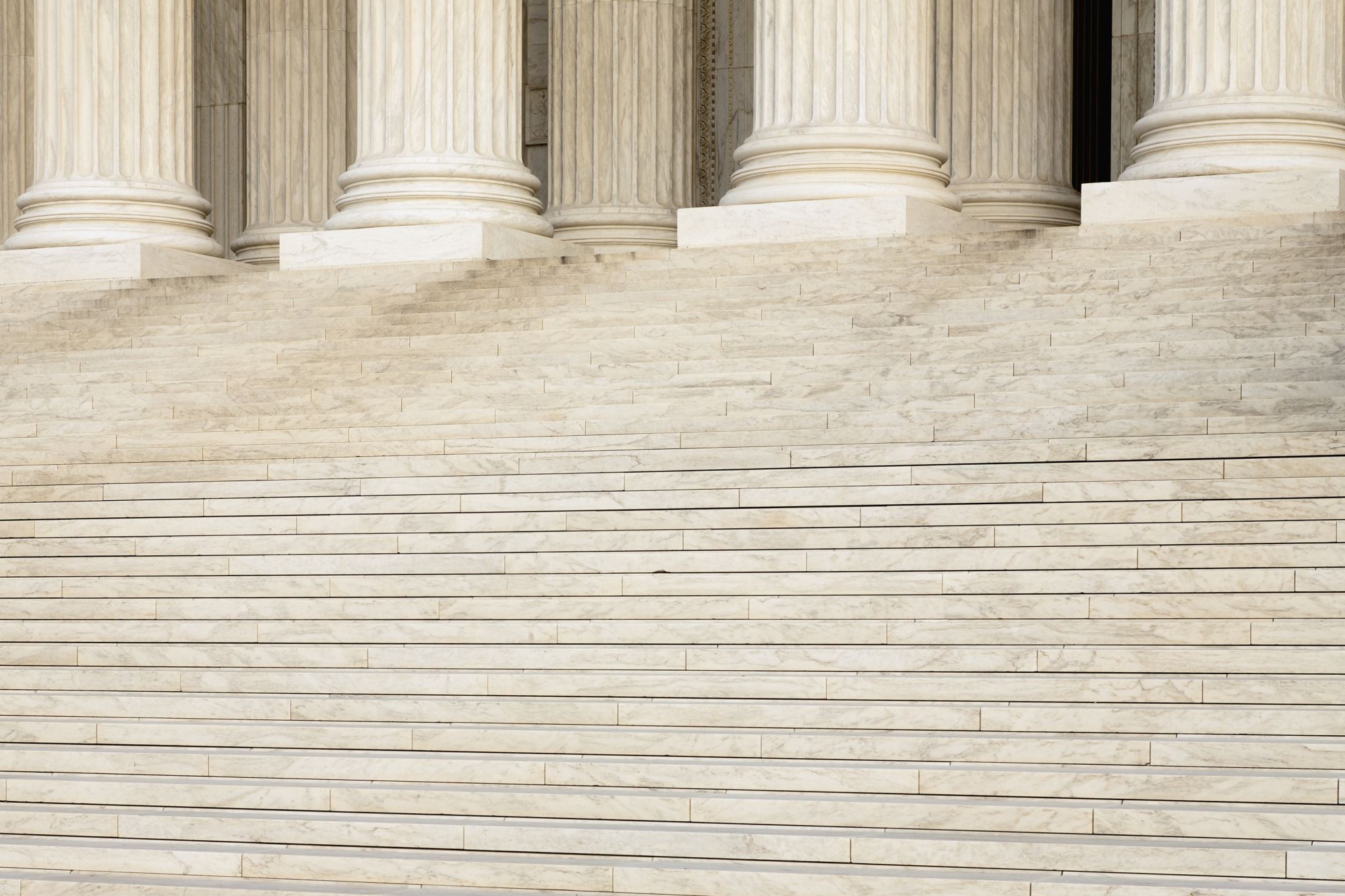 Bezstronność komisji
Osoba pełniąca funkcję organu uczelni może być członkiem komisji dyscyplinarnej po upływie 4 lat od zaprzestania pełnienia tej funkcji.

Komisje dyscyplinarne są niezawisłe w zakresie orzekania oraz niezależne od organów władzy publicznej i organów uczelni. Komisje dyscyplinarne samodzielnie ustalają stan faktyczny i rozstrzygają zagadnienia prawne i nie są związane rozstrzygnięciami innych organów stosujących prawo, z wyjątkiem prawomocnego skazującego wyroku sądu oraz opinii komisji do spraw etyki w nauce PAN.
W postępowaniu dyscyplinarnym orzekają:
1) w pierwszej instancji:
a) uczelniana komisja dyscyplinarna – w przypadku gdy rzecznik dyscyplinarny wniósł o zastosowanie kary określonej w art. 276 ust. 1 pkt 2 albo 3 wobec nauczyciela akademickiego innego niż wymieniony w art. 277 ust. 3,
b) komisja dyscyplinarna przy RGNiSW – w przypadku nauczyciela akademickiego:
– w stosunku do którego rzecznik dyscyplinarny wniósł o zastosowanie kary określonej w art. 276 ust. 1 pkt 4–8,
– wymienionego w art. 277 ust. 3;
2) w drugiej instancji – komisja dyscyplinarna przy ministrze.
Instancyjność postępowania dyscyplinarnego
Skład orzekający
Postępowanie dyscyplinarne (art.293)
Rozprawa dyscyplinarna jest jawna tylko dla pracowników danej uczelni, przedstawicieli samorządu studentów i doktorantów, jeżeli przewinienie dyscyplinarne dotyczy praw studenta lub doktoranta, pokrzywdzonego, przedstawicieli RGNiSW, przedstawicieli ministra oraz, za zgodą obwinionego, dla przedstawiciela związku zawodowego, którego obwiniony jest członkiem.
Rozprawa dyscyplinarna
Postępowanie dyscyplinarne
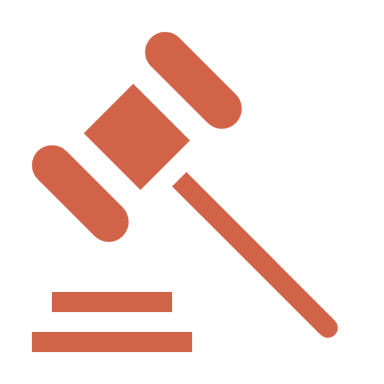 W przypadku gdy rzecznik dyscyplinarny wniósł o orzeczenie kary, o której mowa w art. 276 ust. 1 pkt 6–8, a obwiniony nie ma obrońcy z wyboru, przewodniczący składu orzekającego komisji dyscyplinarnej wyznacza obrońcę z urzędu spośród nauczycieli akademickich
Jeżeli świadek lub biegły bez usprawiedliwienia nie stawi się na wezwanie komisji dyscyplinarnej albo bezpodstawnie odmawia zeznań, przewodniczący składu orzekającego komisji dyscyplinarnej może zwrócić się do sądu rejonowego, właściwego ze względu na miejsce zamieszkania osoby wezwanej, o nałożenie kary pieniężnej w wysokości do 1500 zł za nieusprawiedliwione niestawiennictwo albo za odmowę zeznań.
 Świadek lub biegły nie podlegają tej karze, jeżeli nie byli uprzedzeni o skutkach niestawiennictwa albo odmowy złożenia zeznań.
Nieobecność świadka
Orzeczenia komisji
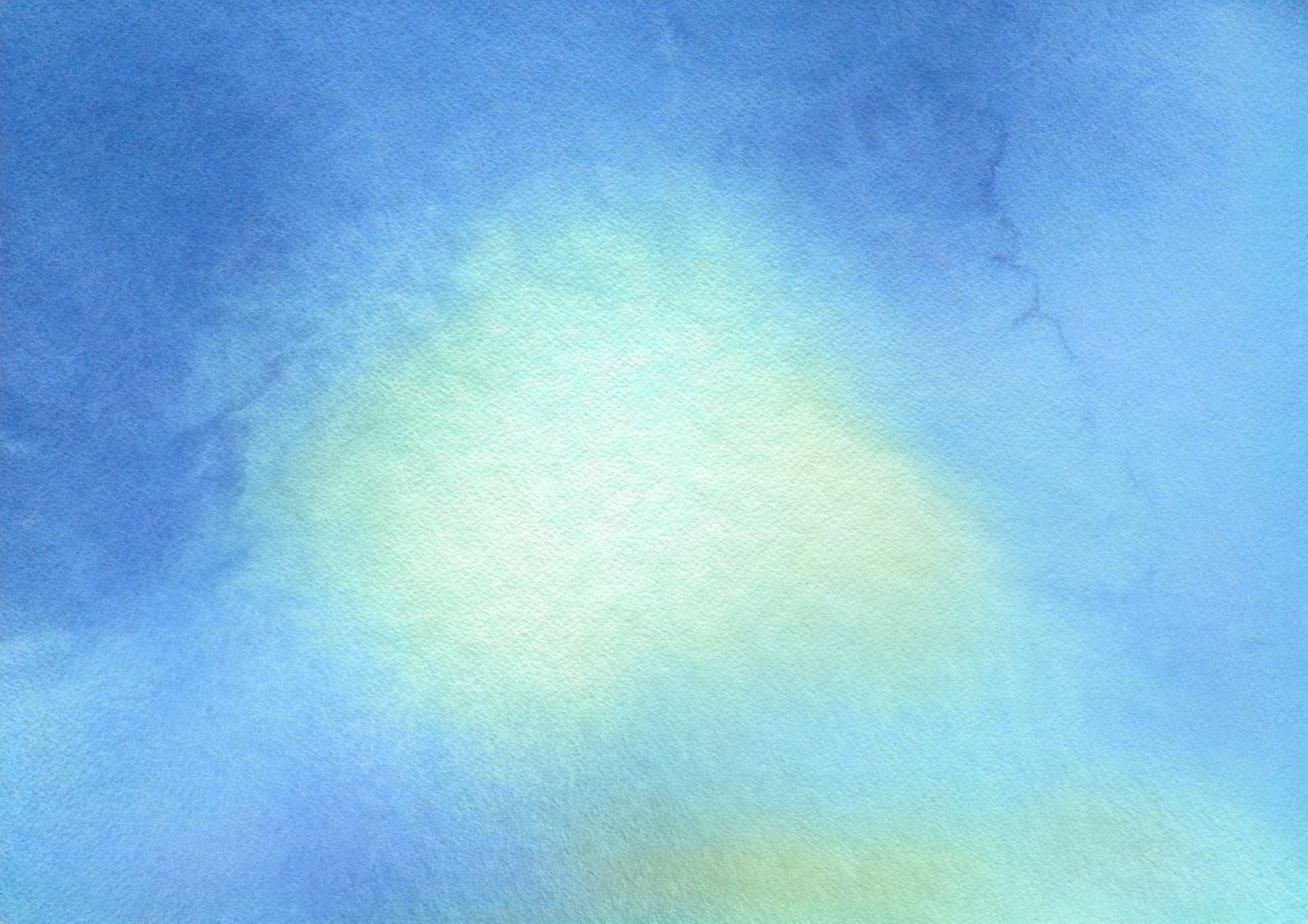 Do 2014r. - charakter publikacji sentencji
Obligatoryjne ogłoszenie sentencji prawomocnego orzeczenia przez ministra właściwego do spraw szkolnictwa wyższego w wydawanym przez niego dzienniku urzędowym (w Dzienniku Urzędowym Ministra Nauki i Szkolnictwa Wyższego)w przypadku orzeczeń, w ramach których doszło do ukarania karą pozbawienia prawa do wykonywania zawodu nauczyciela akademickiego na okres od 5 miesięcy do 5 lat lub na stałe
Informacja w POL-on
Informację o prawomocnym orzeczeniu kary dyscyplinarnej, o której mowa w art.277 ust. 1 pkt 4–8, zamieszcza się w systemie, Zintegrowany System Informacji o Szkolnictwie Wyższym i Nauce POL-on, zwany dalej „Systemem POL-on”.
Do wiadomości publicznej
Informacja o treści prawomocnego orzeczenia komisji dyscyplinarnej do spraw nauczycieli akademickich, orzekającej o zastosowaniu jednej z kar dyscyplinarnych, o których mowa w art.140 ust.1 ma walor informacji publicznej i podlega udostępnieniu w trybie ustawy o dostępie do informacji publicznej 


Zob. wyrok WSA we Wrocławiu z 7.10.2011 r., IV SAB/ Wr 58/11, LEX nr 1399978, teza 2
Umorzenie postępowania dyscyplinarnego
Postępowanie dyscyplinarne umarza się, w przypadku gdy:
1) społeczna szkodliwość przewinienia dyscyplinarnego jest znikoma;
2) obwiniony w chwili popełnienia przewinienia dyscyplinarnego był niepoczytalny;
3) obwiniony zmarł;
4) nastąpiło przedawnienie karalności;
5) postępowanie dyscyplinarne co do tego samego przewinienia dyscyplinarnego tej samej osoby zostało prawomocnie zakończone albo wcześniej wszczęte toczy się.
Postępowanie dyscyplinarne może być umorzone, jeżeli orzeczenie kary dyscyplinarnej byłoby oczywiście niecelowe ze względu na rodzaj i wysokość kary lub innego środka prawomocnie orzeczonych za ten sam czyn w innym postępowaniu, a interes pokrzywdzonego temu się nie sprzeciwia.
Mniejsza waga czynu
Wyrok SN- Izba Karna z dnia 4 kwietnia 2023, r.I KA 3/23
O uznaniu konkretnego czynu za wypadek mniejszej wagi winna decydować społeczna szkodliwość tego czynu oceniana nie abstrakcyjnie, lecz w realiach konkretnego przypadku. Okolicznościami wpływającymi na charakterystykę danego czynu przestępnego jako wypadku mniejszej wagi są wyłącznie elementy strony przedmiotowo -podmiotowej czynu zabronionego. Koncepcja przedmiotowo -podmiotowa, jako kryterium wyodrębnienia wypadku mniejszej wagi, znajduje jeszcze silniejsze potwierdzenie i doprecyzowanie w uregulowaniach zawartych w Kodeksie karnym z 1997 r., z uwagi na enumeratywne wymienienie w art. 115 § 2 KK kryteriów pozwalających ustalić stopień społecznej szkodliwości czynu.
Przewinienie mniejszej wagi
Zwrot mało precyzyjny i subiektywny

Jest quasi-uprzywilejowaną postacią przewinienia dyscyplinarnego na podstawie kryteriów przedmiotowych i podmiotowych danego czynu
Pod względem przedmiotowym oceniany jest rodzaj przewinienia, zachowanie się i sposób działania nauczyciela, charakter wyrządzonej szkody, rodzaj naruszonego dobra. 
Strona podmiotowa oceniona jest pod kątem stopnia zawinienia i motywacji określonego działania lub zaniechania
Przypomina jednak karę porządkową określoną w art.108 k.p.
Zatarcie kary
Art. 301 ust. 1. Kary dyscyplinarne określone w art. 277 ust. 1: 
1) pkt 1–3 – ulegają zatarciu po upływie 3 lat, 
2) pkt 4–7 – ulegają zatarciu po upływie 5 lat, 
3) pkt 8 – ulegają zatarciu po upływie 15 lat 
– od dnia ich wykonania, jeżeli w tym okresie osoba ukarana nie została ponownie ukarana dyscyplinarnie albo skazana przez sąd za umyślne przestępstwo lub umyślne przestępstwo skarbowe.
Wcześniejsze zatarcie
Art.301 ust.2. 
Komisja dyscyplinarna, która orzekła karę dyscyplinarną, na wniosek ukaranego złożony nie wcześniej niż po upływie 2 lat od dnia wykonania kary może postanowić o jej zatarciu.
Przedawnienie orzekania – novum
Art. 298.
Przedawnienie karalności następuje po upływie 5 lat od wszczęcia postępowania dyscyplinarnego. 
2. Jeżeli czyn zawiera znamiona przestępstwa, przedawnienie karalności następuje w terminach określonych w przepisach odrębnych. 
3. Przepisów ust. 1 i 2 nie stosuje się do czynów, o których mowa w art. 288 ust. 2 pkt 1– 5. Karalność tych czynów nie podlega przedawnieniu.
Wyłączenie przedawnienia
1)przywłaszczenie sobie autorstwa albo wprowadzeniu w błąd co do autorstwa całości lub części cudzego utworu albo artystycznego wykonania; 
2) rozpowszechnienie, bez podania nazwiska lub pseudonimu twórcy, cudzego utworu w wersji oryginalnej albo w postaci opracowania; 
3) rozpowszechnienie, bez podania nazwiska lub pseudonimu twórcy, cudzego artystycznego wykonania albo publicznym zniekształceniu takiego utworu, artystycznego wykonania, fonogramu, wideogramu lub nadania;
 4) naruszenie cudzych praw autorskich lub praw pokrewnych w sposób inny niż określony w pkt 1–3; 
5) sfałszowanie badań naukowych lub ich wyników, lub dokonaniu innego oszustwa naukowego;
Dolegliwość kar dyscyplinarnych w ocenie RPO
W 2001 RPO podkreślił, że orzeczenie kar przewidzianych w art. 127 ustawy może naruszać dobra osobiste ukaranego, jego cześć, godność, prestiż zawodowy oraz podważać zaufanie współpracowników, studentów. 
Generalnie, zdaniem Rzecznika Praw Obywatelskich, pociągnięcie nauczyciela akademickiego do odpowiedzialności dyscyplinarnej ma często poważny, negatywny wpływ na jego karierę zawodową i naukową, nawet ograniczając przewidzianą w art. 65 Konstytucji swobodę wyboru zawodu i miejsca pracy.
RPO w 2022
2023 stanowisko ministra
Minister podtrzymuje swe stanowisko i nie uznaje za zasadne inicjowania prac legislacyjnych nad zmianą postępowań dyscyplinarnych wobec nauczycieli akademickich, studentów, jak i doktorantów